Com components with plex
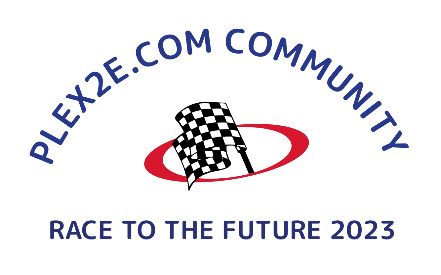 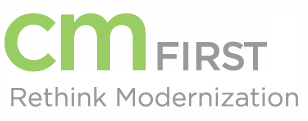 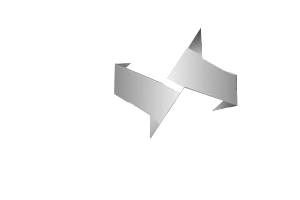 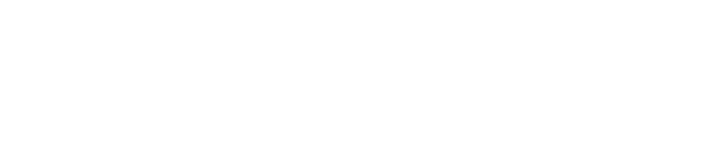 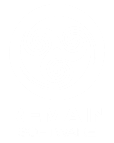 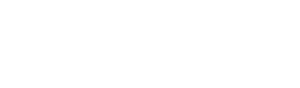 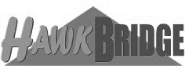 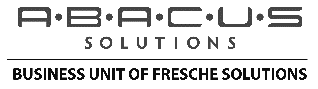 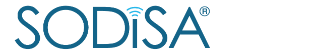 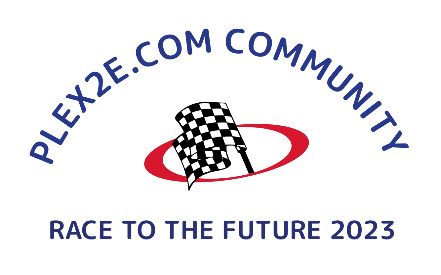 speaker
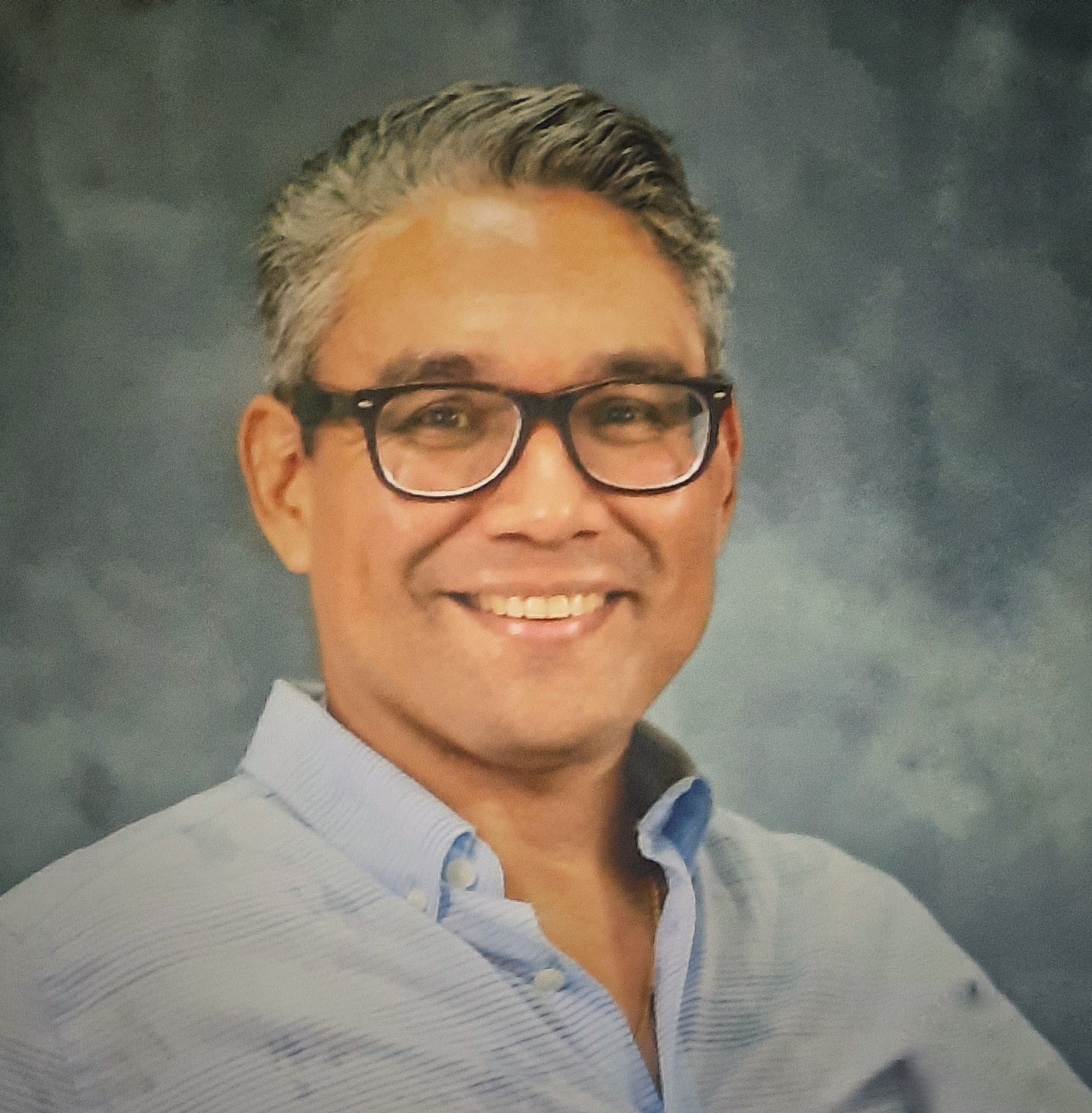 BORYS VULGARIN F.
CMFirst Plex Developer
Agenda
INTRODUCTION
COM IMPORT
PANEL DESIGN
INTERACTION
IMPLEMENTATION
PROS / CONS
DEMO
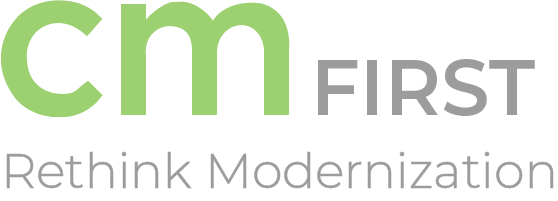 3
INTRODUCTION
COM COMPONENTS WITH PLEX
COM components provide a way for different software components to communicate with each other, regardless of the language or platform they were created in.
Overall, COM components provide a powerful way to build interoperable software. 
Components that can be used across different platforms and systems.
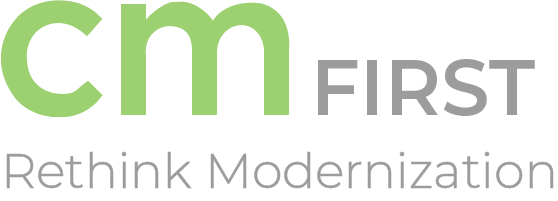 4
Com import
COM COMPONENTS WITH PLEX
Entire COM packages can be imported into a Plex model via the COM Import facility and Plex field objects then set up to reference the desired components.
There is no restriction on the number of Components that can be placed on a panel.
Multiple instances of the object can be used.
COM Import requires an infrastructure of the shipped group model called COMPONENTS as a library model.
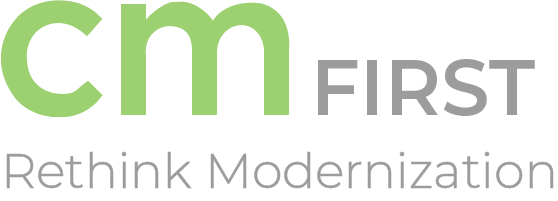 5
Com import utility
1
2
3
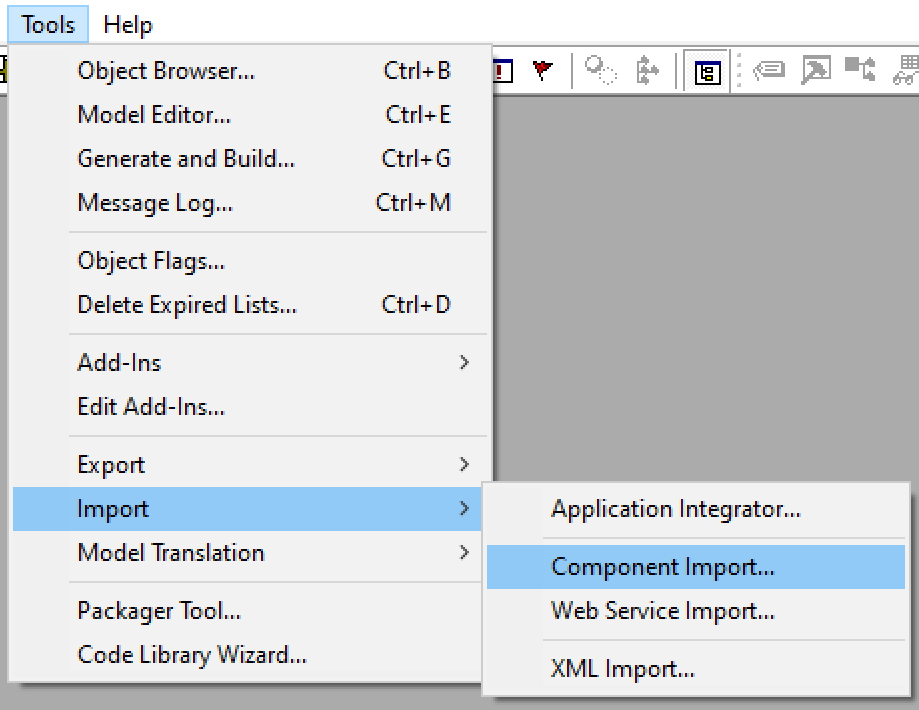 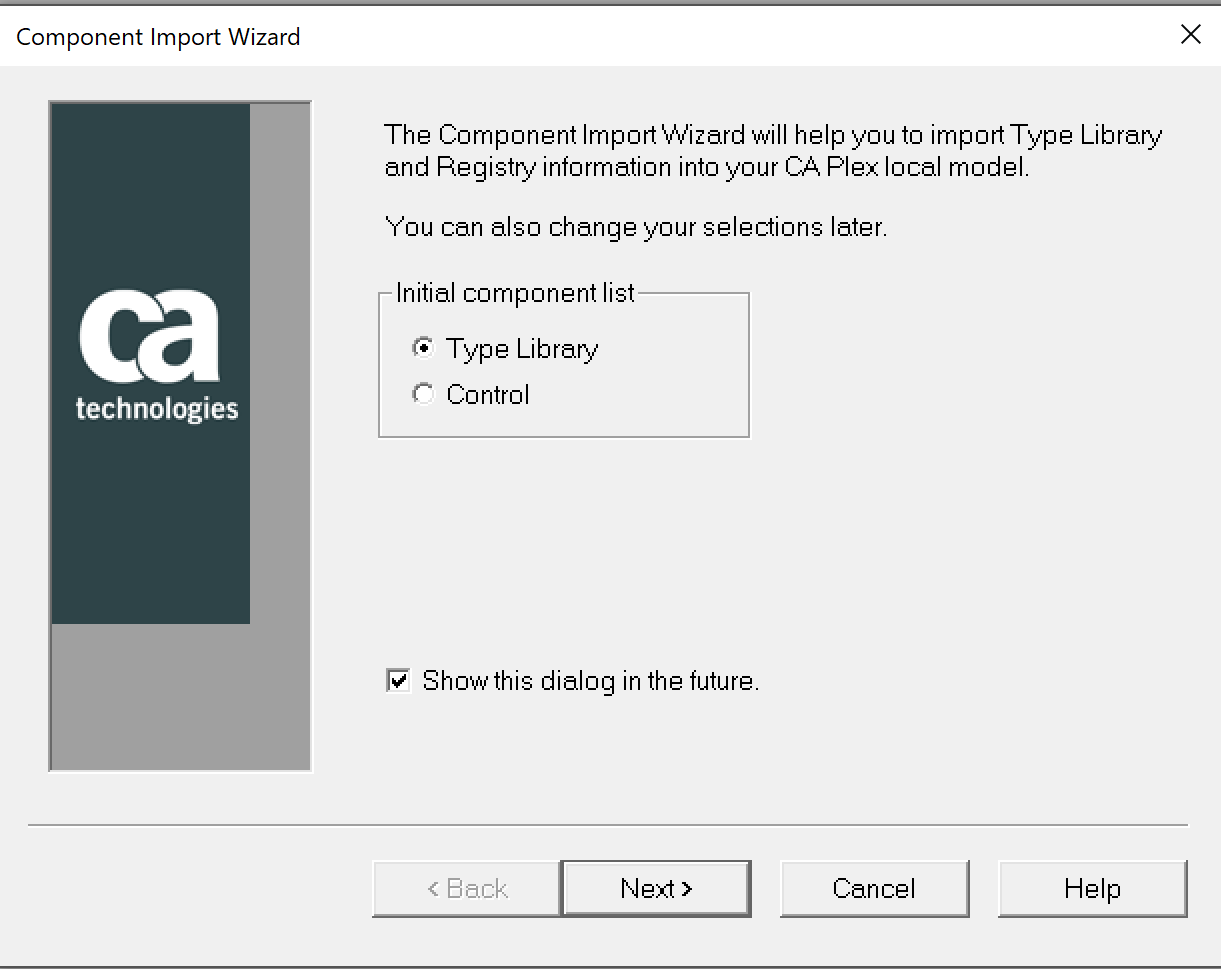 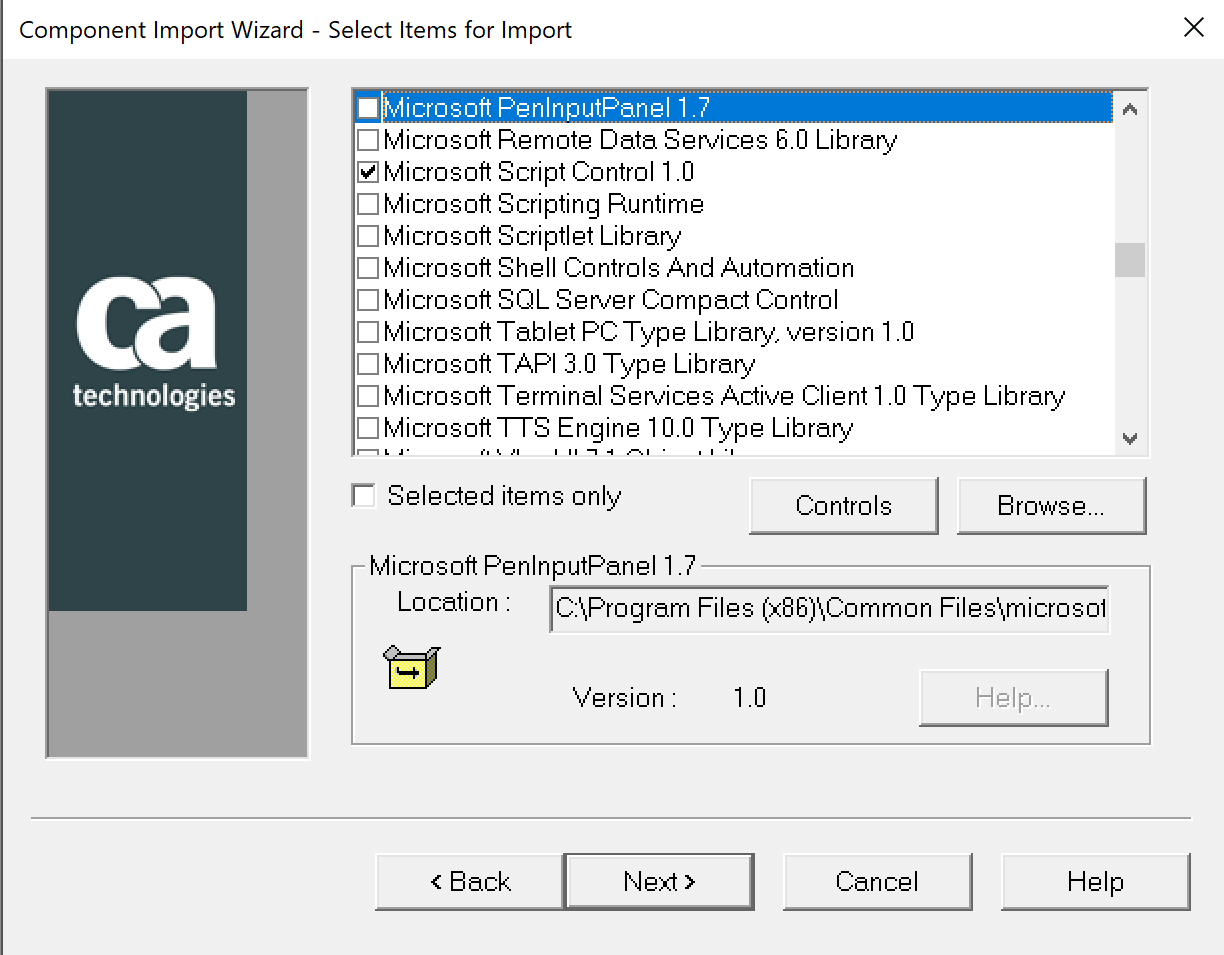 4
5
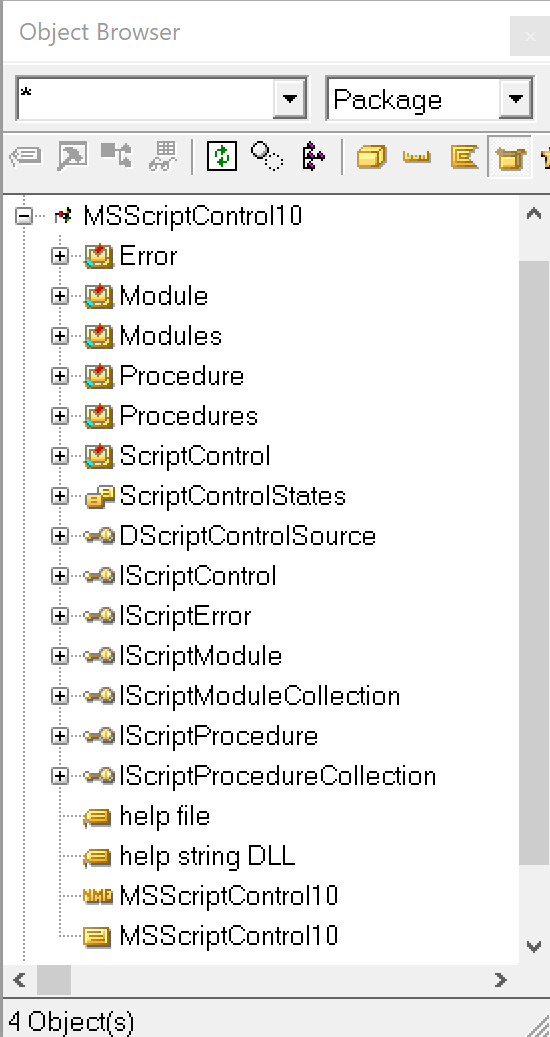 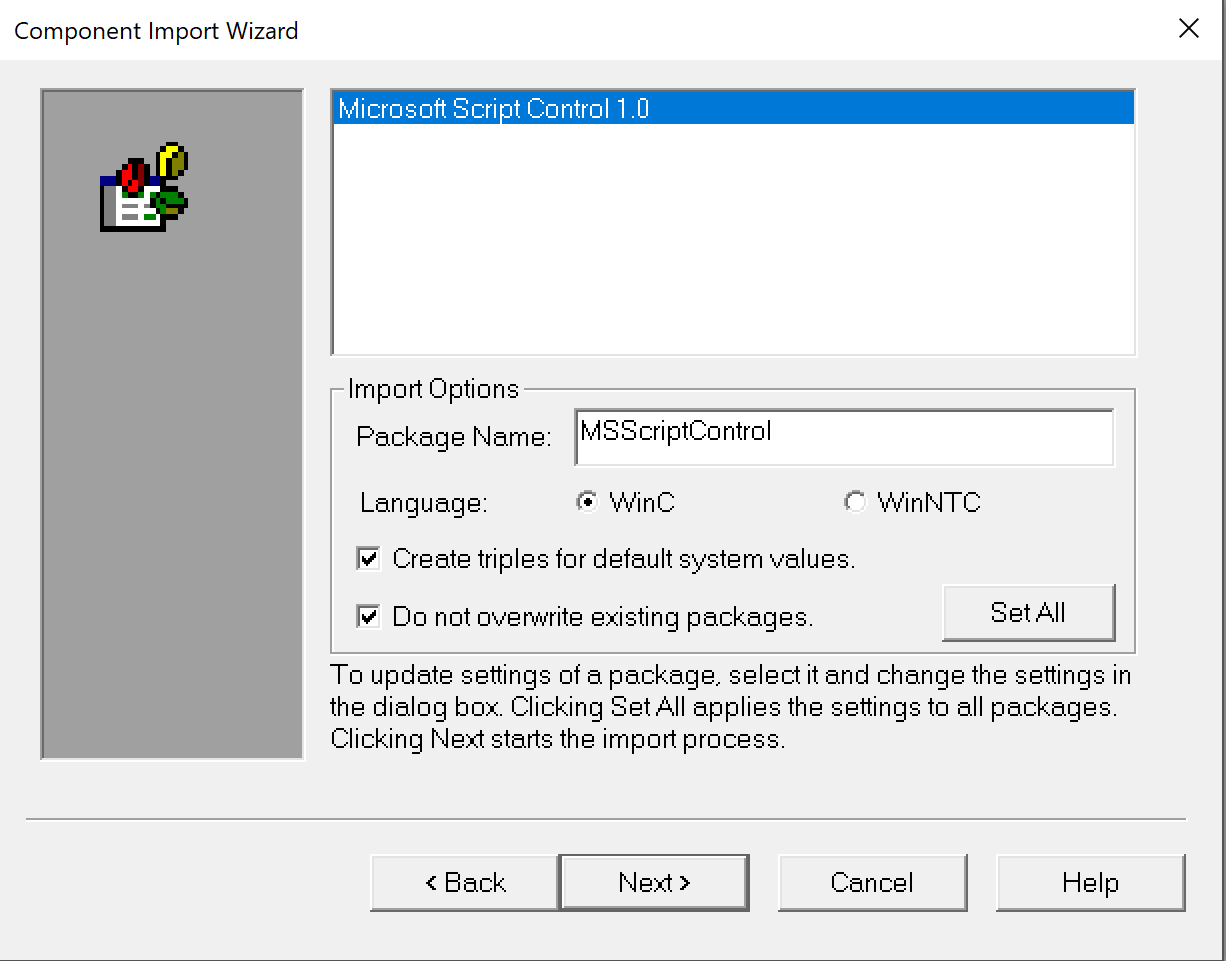 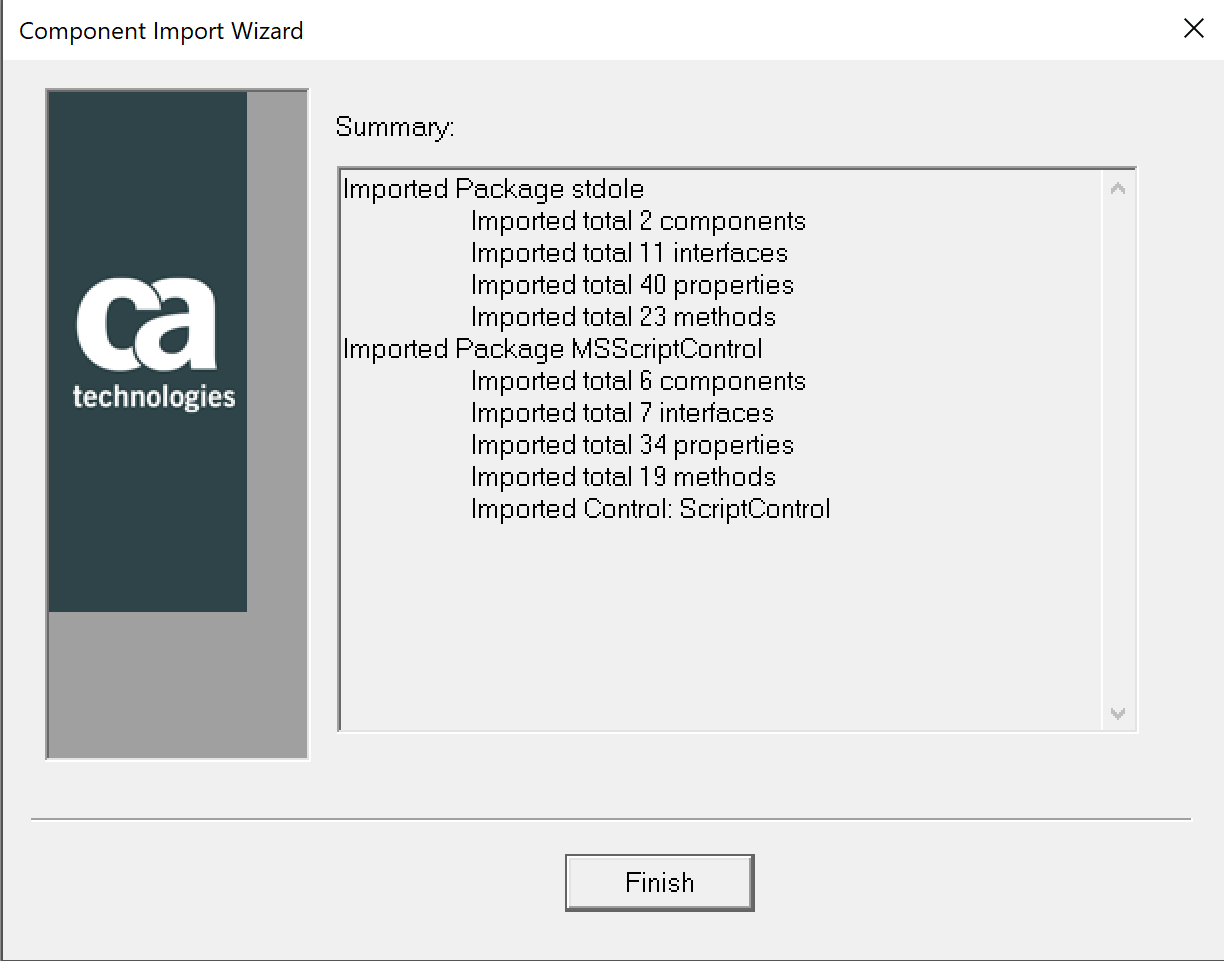 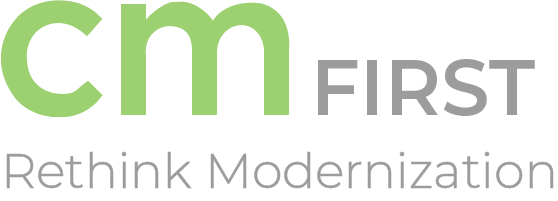 6
PANEL DESIGN
COM COMPONENTS WITH PLEX
Once the package have been imported, the visual component can be added to a panel design by dragging and dropping it from the Object Browser.
Unlike a freestanding ActiveX, one added by drag and-drop must belong to a region, because it will be associated a field that will reference the component.
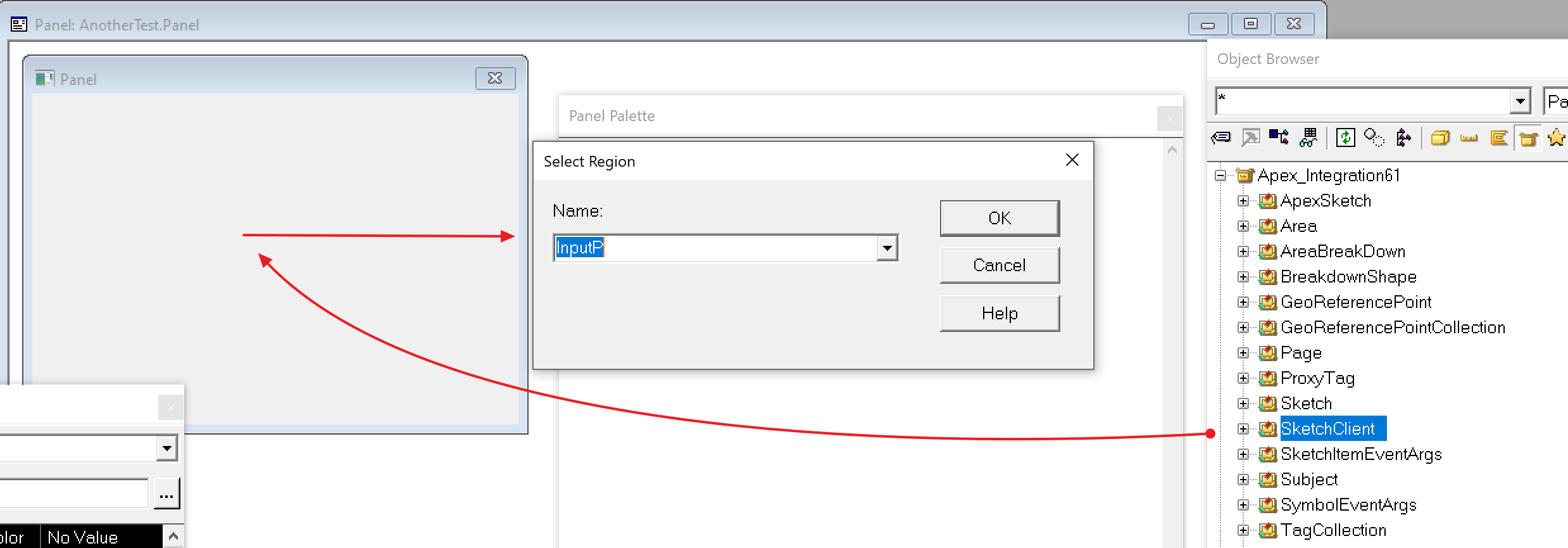 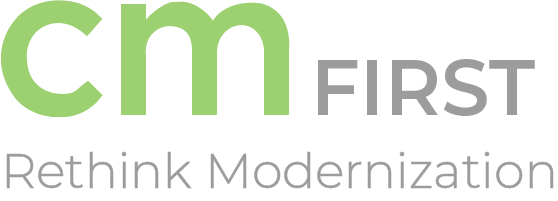 7
INTERACTION
COM COMPONENTS WITH PLEX
Components can have their properties set in the Panel Designer.
They can have any physical events mapped to panel logical events, which can then be processed by the parent function’s Action Diagram.
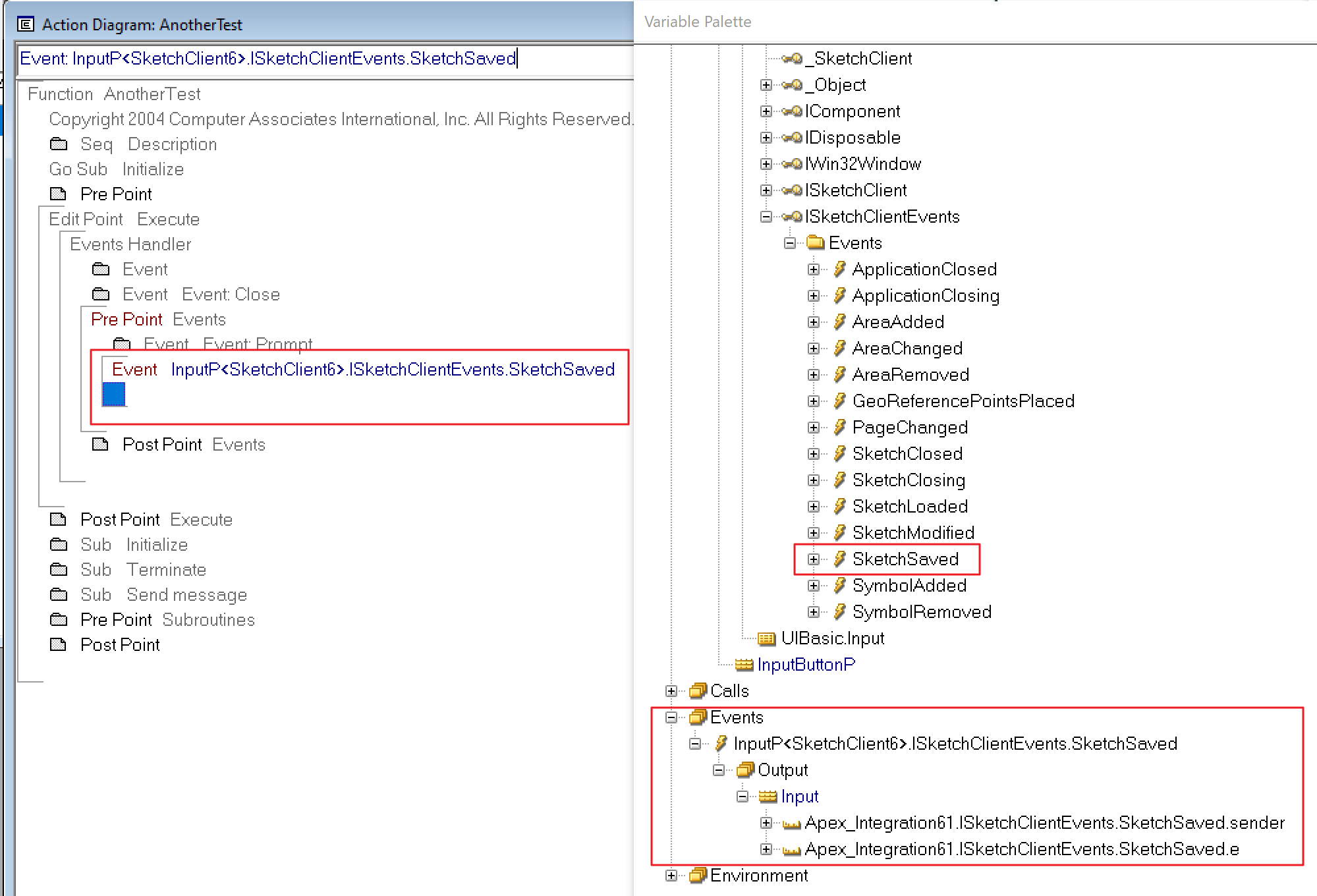 Any data, including references to COM objects, can be passed within and between functions and calls can be made to any COM methods directly. This gives greater integration within Plex and removes the need for separate maintenance of scripts.
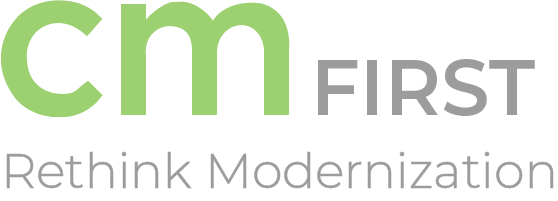 8
IMPLEMENTATION
COM COMPONENTS WITH PLEX
COM objects that are placed on panel designs are created and initialized when that panel is first shown. 
Any other COM objects that are needed should be created by using an Action Diagram assignment statement using New.
COM objects imported with the facility are implemented using a wrapper layer, this is created when Gen&Build the corresponding package in Plex.
This automatically handles the transformation between Plex and Com native data types.
Plex will automatically clear up references when objects go out of scope or when applications close.
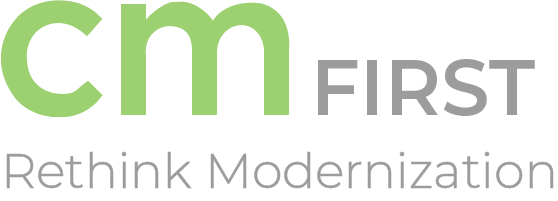 9
PROS / CONS
COM COMPONENTS WITH PLEX
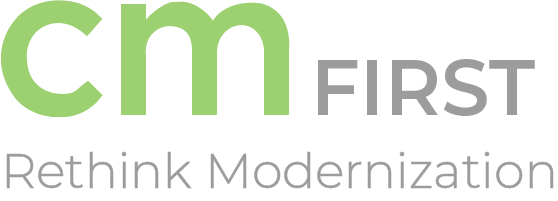 10
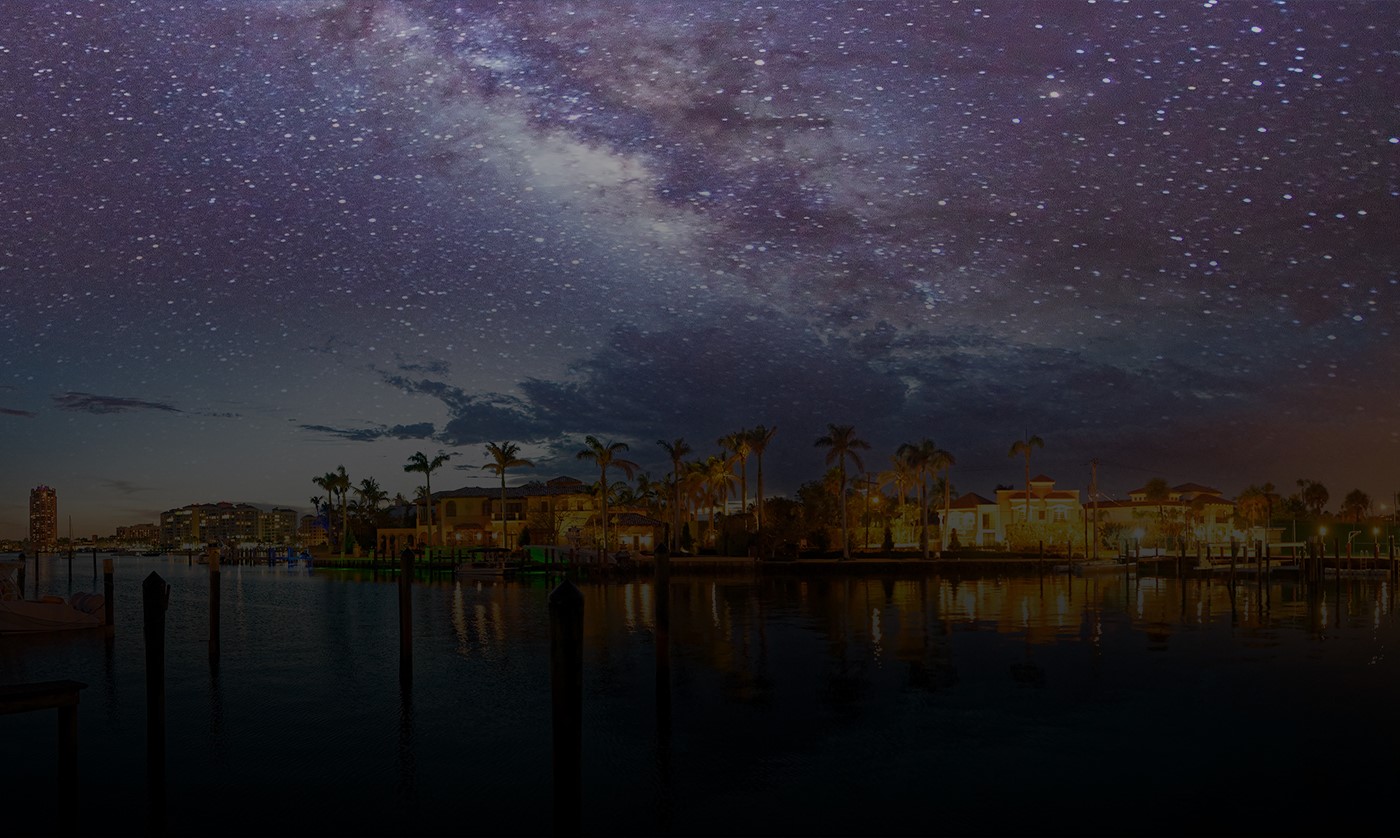 demo
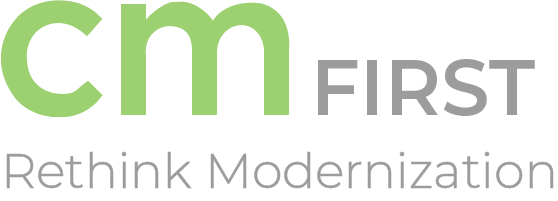 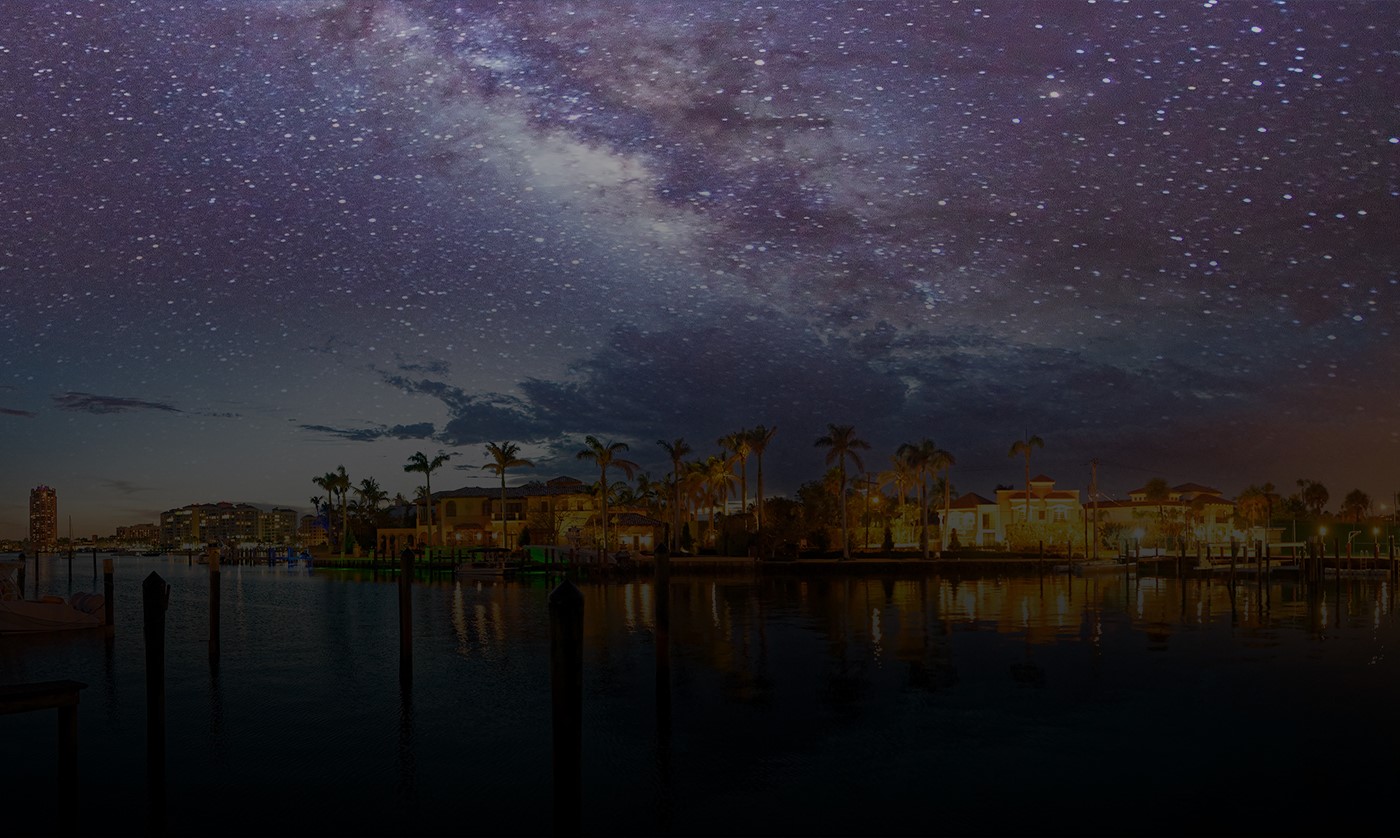 THANK YOU
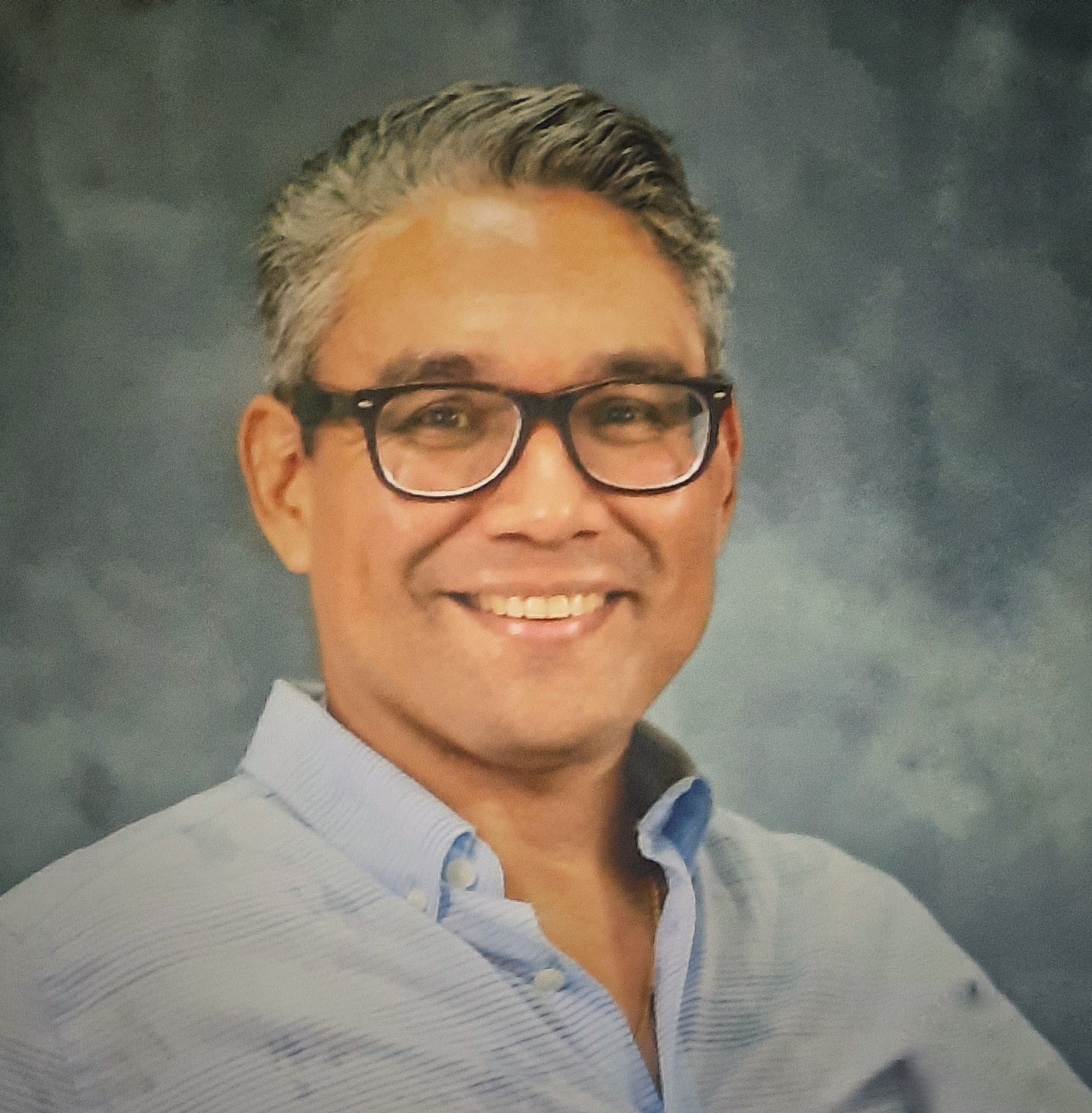 BORYS VULGARIN F.
borys.vulgarin@cmfirstgroup.com
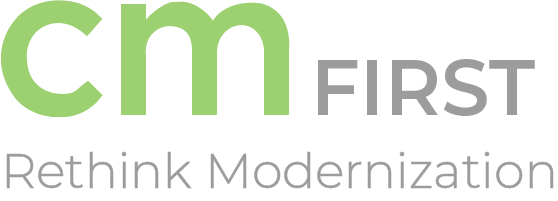 Growth by sector
13
FABRIKAM WAS GREAT TO WORK WITH. LARISSA WAS MY REPRESENTATIVE AND SHE ANTICIPATED MY NEEDS AND WORKED DILIGENTLY TO FIX MY ISSUE.
A SATISFIED CUTOMER
Meet the team
ANA
CEO
LARISSA
CFO
ROMAN
CTO
FEDERICO 
CPO
ALEJANDRA 
CMO
JIM 
COO
15
What’s next
LOOKING AHEAD
16
quarterly timeline
17
Goals for q2
EMPLOYEE OPPORTUNITIES
BUSINESS PRIORITIES
End of fiscal celebration on July 15th 
Employee day of learning on August 14th 
Employee Yoga on September 3rd 
Seminar series begins September 10th
Increase customer satisfaction by 2%
Maintain growth
Initiative partnership with 3rd party organizations
18
Goals for q2
BUSINESS PRIORITIES
Increase customer satisfaction by 2%
Maintain growth
ADDED PRIORITIES
Improve social media presence
Ensure the cost of development stays below budget
EMPLOYEE OPPORTUNITIES
Interns begin
Indoor rec leagues
Chess tournaments
Big Game watching party
19
SUMMARY
OUR BUSINESS IS GOOD
Profits are up in the last quarter by 3%

WE’RE GETTING OUR WORK DONE
We finished the consolidation project

WE’RE DELIVERING FOR OUR CUSTOMERS
Customer satisfaction increased from 70 to 80%

OUR CUSTOMERS KEEP COMING BACK
We increased customer retention by 4%
20
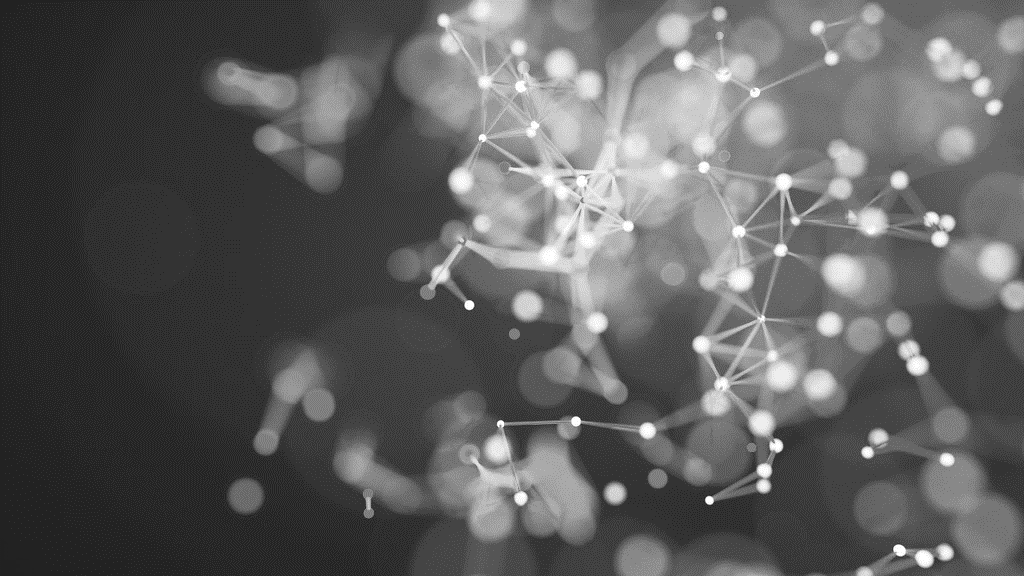 THANK YOU
+1 (589) 555-0199
VICTORIA LINDQVIST
victoria@fabrikam.com
WWW.FABRIKAM.COM